Truly Interactive Textbooks for Computer Science Education
Clifford A. Shaffer1, Tomas L. Naps2, and Eric Fouh1

1Department of Computer Science
Virginia Tech

2Department of Computer Science
University of Wisconsin, Oshkosh
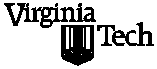 What is an Active-eBook?
“Hypertextbook” means different things to different people
We mean a close integration of three aspects:
Static text and graphics
Dynamic content:  animated slideshows,  interactive activities and visualizations, simulations, etc.
Assessment activities: questions, proficiency exercises, programming exercises, etc., with immediate feedback on progress
If it does not have lots of these three things working together, then we do not consider it to be an active-eBook.
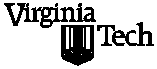 Why Active-eBooks?
Improve exposition
Take advantage of the computer to depict dynamic action
Increase engagement
Take advantage of the computer to support interactive learning with feedback
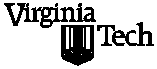 Data Structures and Algorithms
In particular, Data Structures and Algorithms topics are good candidates for active-eBook treatment
Students have trouble “getting” this material because it is inherently dynamic, but often portrayed with static methods.
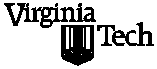 What’s new?
In one sense, nothing
People have wanted this for decades, and often in much the same terms
They haven’t made it yet
This is a good thing …
…because it gives us some advantages
Past experience
Technology: right place at right time
A plan for getting the necessary resources
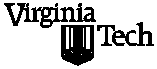 Won’t this Fail for the Same Reason that AVs Fail?
AVs have been something of a disappointment
AVs are easily available these days
Instructors and students “like” them
But instructors do not use them so much
Impediments
Lack of knowledge about good AVs
Hard to get them integrated into classes
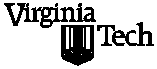 Active-eBooks vs. AVs
Conclusion: It is easier to put a full unit into your course than to “fit in” a new form of pedagogy
The problems of AVs can be overcome by:
A well-known set of resources
Complete resources, ready to plug into a course
Either complete topics or whole courses
Mechanisms to pick an choose what you want, and to make modifications if necessary
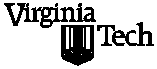 From Marc Brown’s Dissertation
Much of the success of the BALSA system at Brown is due to the tight integration of its development with the development of a textbook and curriculum for a particular course. BALSA was more than a resource for that course – the course was rendered in software in the BALSA system.
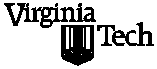 Prior Work (1)
Content efforts:
Ginder et al (2002): Theory of computation
Rodger: JFLAP software supplements standard textbook
Crescenzi, et al (2007): courseware, tied to a textbook
JHAVE, TRAKLA2, Animal all include tutorials for various topics
Virginia Tech Hashing Tutorial (2007-2009)
Titterton, et al (2010): Lab-centric courseware for CS1
Alharbi et al. (2010): Operating Systems interactivities and questions
Kim and Jung (2010): Korea eTextbooks
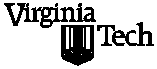 Prior Work (2)
Definition and Infrastructure
Ross (2008): Perl/Dreamweaver: a few chapters
Karavirta (2009): Xaal
Roessling and Vellaramkalayil (2009): AVs and Moodle
Roessling, et al. (2006): ITiCSE Working Group on VisCoSH
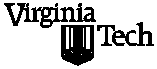 Technology
A potential objection to our project is the fact that prior efforts haven’t succeeded due to technical obstacles
One advantage now is that technology has advanced in significant ways
Ubiquitous access to computing: laptops, mobile devices, Internet, classrooms
HTML5
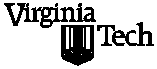 Project Vision
Create an active-eBook
text/graphics
dynamic/interactive exposition
assessment with feedback
Complete materials for Data Structures and Algorithms courses
Creative Commons: Pick and Choose
Broad contribution from AV community
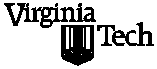 Levels of Interaction
Text and Graphics
“Animated slideshow”
for dynamic exposition
Interactive proficiency exercises
TRAKLA inspired
Interactive simulations/explorations
From probing equations to running performance simulations
Assessment questions
Keep student engaged and on track
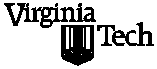 Creating the Active-eBook
We imagine a multistate process
Get an initial body of text/graphics up (this is easy since we have a textbook)
Build the Storyboard
Convert the Storyboard to the actual active-eBook
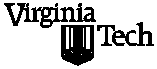 The Storyboard
The storyboard carefully details every point where an AV or other interactive/dynamic piece is needed, along with every assessment activity
It begins by augmenting the basic text with text specifications
Over time, augment these specifications with existing AVs, mockups, whatever works
Gradually replace the mockups with real implementations
The Storyboard is a management tool, recruiting tool, and progress guide
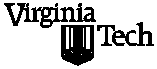 Implementation Considerations for Dynamic and Interactive Content
Animated slideshows could be implemented using many standard packages
PowerPoint, Beamer,  OO Impress, KeyNote
None are portable
Conversion to PDF doesn’t really work for animation
Flash and Java need plugins
Which leaves out iPad, mobiles
HTML5/JavaScript appears to solve all of our technical problems
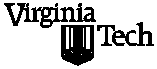 Implementation Considerations for Creative Commons
Connexions (http://cnx.org)
LeMill (http://lemill.net)
Both are large creative commons for educational resources with infrastructure for authoring and reuse of material
We have plenty of text!
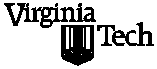 Assessment Activities
Questions
Multiple choice, short answer, etc
Could be occasional, could be at end of section
TRAKLA-style proficiency exercises
VILLE-style questions
Write a function
Trace a program
How to assess correctness?
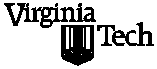 Implementation Considerations for Assessment
This is going to be hard!
What we need:
Storing, selecting, retrieving, and delivering questions
Processing student answers
Storing, organizing by class, and retrieving student assessment results
Making decisions about progress
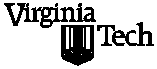 Management Considerations
Will need a lot of contributors
Will need review mechanisms for contributed material
Will need a process for handling derived/modified works
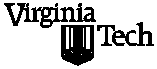 AV Development Library
A nice technical issue ;)
A set of functions to help developers build AVs
Its existence will help consistency in look-and-feel
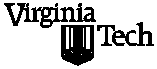